Добро пожаловать в Муниципальное автономное общеобразовательное учреждение «Школа №128»
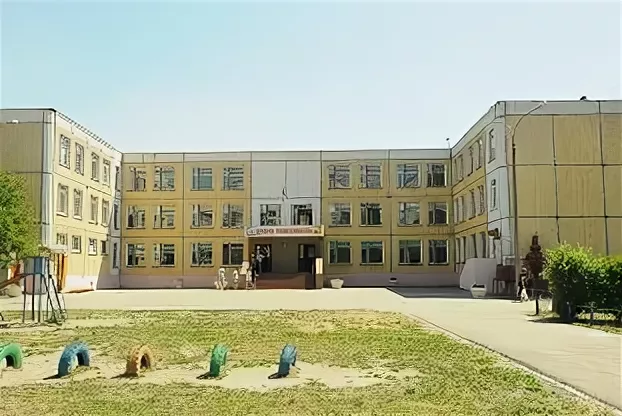 История школы
Наша школа открыла двери 
1 сентября 1988 года. 
Первым директором школы был Микосянчик В.С. 1306 учеников из соседних школ №170 и №179 перешли учиться в нашу школу.
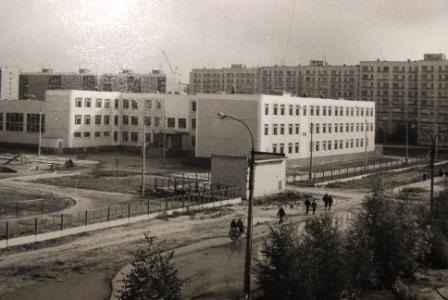 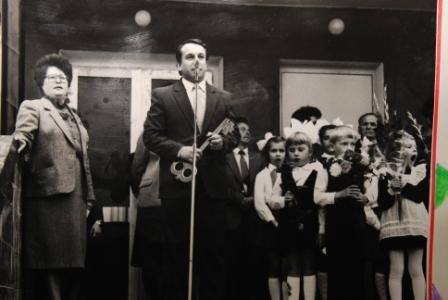 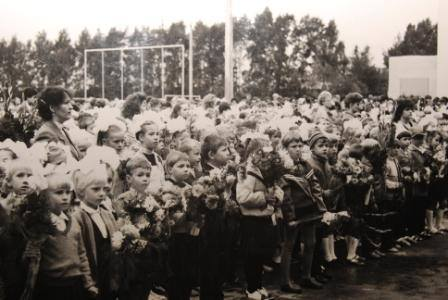 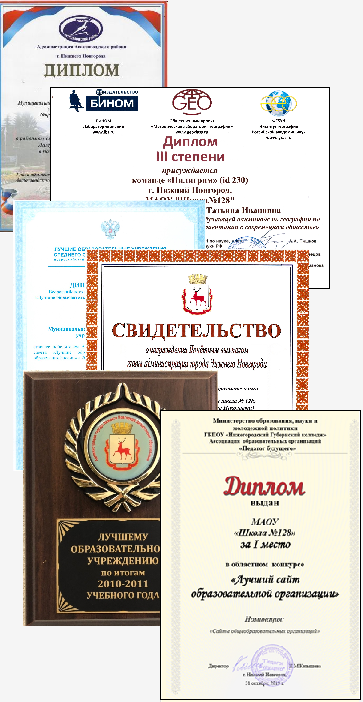 Признание достижений педагогического коллектива на муниципальном, региональном уровнях:
2011-2012 гг.  Почетный вымпел главы администрации г. Нижнего Новгорода «За большой вклад в повышение качества образования в  образовательных учреждениях города Нижнего Новгорода»2011,2013 год  - Ведущее образовательное учреждение России.
 2004-2010г.г.- гранты регионального благотворительного фонда «Вольное дело» компании «Базовый элемент» АНО «Школа нового поколения» (г.Москва).
2006 год- грант губернатора Нижегородской области в рамках Приорететного Национального Проекта «Образование».
2010 - 2011г.г.-  Лучшее образовательное учреждение города Нижнего Новгорода2006 год  - Победитель конкурса на звание «Лучшая школа города Нижнего Новгорода».
2017- 2018-Лучшее образовательное учреждение города Нижнего Новгорода2019-  Лучший сайт образовательной организации в номинации "Сайты образовательных организаций" по итогам областного конкурса Министерства образования, науки и молодежной политики
Экспериментальные и инновационные  площадки
Экспериментальная площадка кафедры теории и практики управленческой деятельности в образовании  «Разработка моделей сетевого взаимодействия по подготовке коллективов образовательных учреждений к реализации ФГОС второго поколения» (АПК и ПП РО)
Кафедра информационных технологий НИРО «Разработка УМК по реализации модели 1:1 в среднем звене на принципах преемственности 1и 2 ступеней обучения»
Кафедра теории и методики физвоспитания и ОБЖ «Организационно-содержательное обеспечение деятельности районного ресурсного центра по проблемам здоровьесбережения»
    Кафедра теории и методики физвоспитания и ОБЖ -стажировочная площадка на базе МАОУ «Школа №128»
Кадровое обеспечение
Якутина Е.А.- учитель русского языка и литературы- победитель районного конкурса «Учитель года 2015»
Чудина А.А.- учитель физики- победитель районного конкурса «Классный руководитель года 2016»
Рахимова М.Н.- учитель начальных классов- участник районного конкурса «Классный руководитель года 2019»
Сугробова Н.В.- участник ПНП «Образование»
Пимушкина О.О.- победитель общероссийского конкурса лучший практик «Языки и культура народов России: сохранение и развитие»
Материально- техническая база
35 учебных кабинетов и классных комнат ,оборудованных мультимедийными проекторами и досками.
Лингафонный кабинет 
Библиотека-медиатека  
Спортивный зал (выход в Интернет и АРМ учителя в тренерской комнате)
Спортивный комплекс «Лидер» 
Слесарная и столярная мастерские.
Кабинет технологии (швейная мастерская), кабинет кулинарии.
Музыкальный класс.
Сенсорная комната.
Кабинет индивидуальных занятий.
Кабинет психологической разгрузки.
Кабинет профориентации
Актовый зал с мультимедийным и музыкальным оборудованием и усилительной аппаратурой.
Медицинский кабинет, процедурная  комната
Столовая
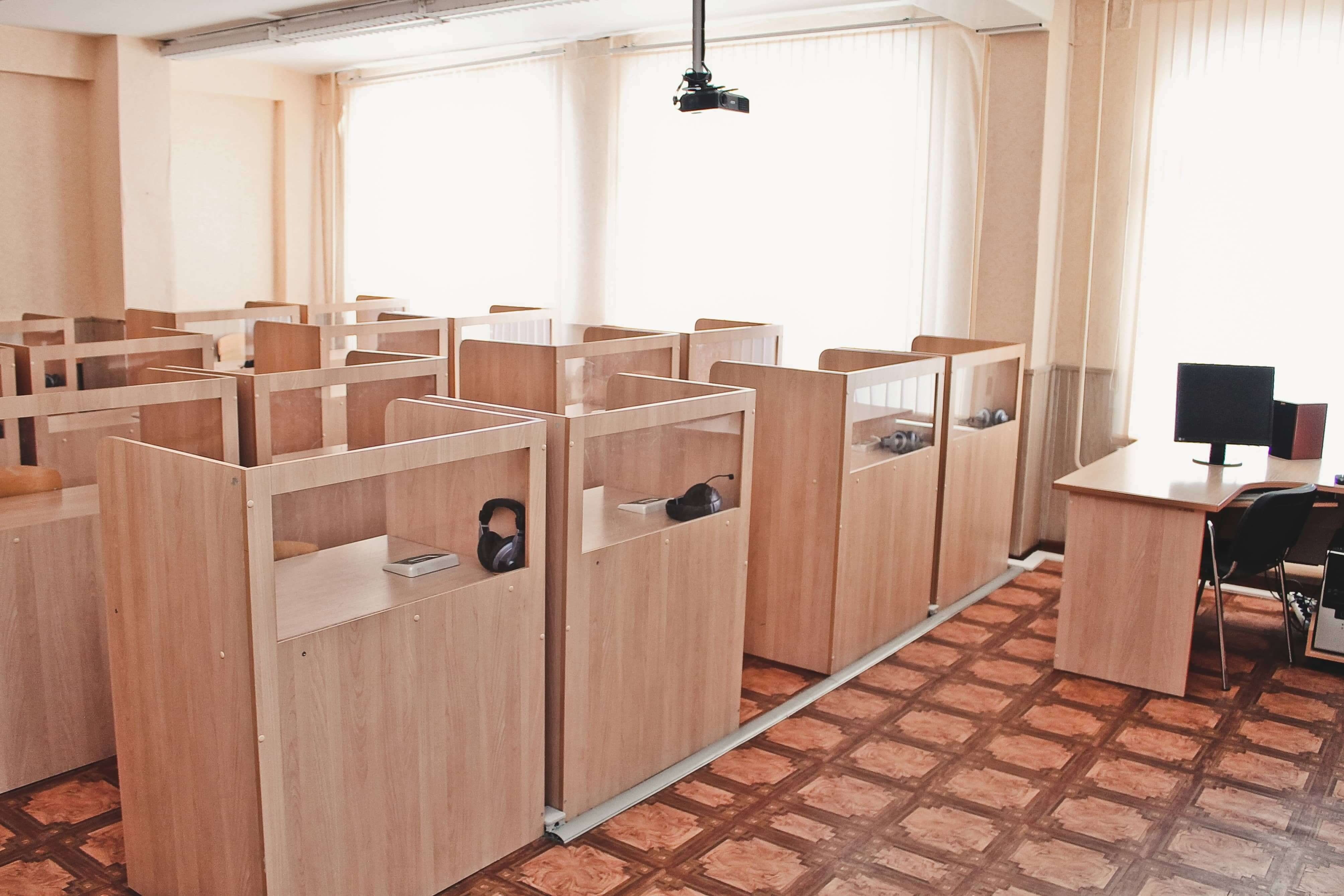 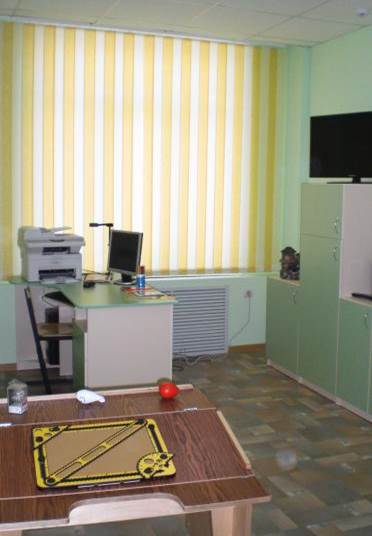 В 2019-20 уч.году в школе 44 класса, обучается 1177 человека.В 1-4 классах продолжается реализация  двух  учебно – методических комплексов (УМК):  «Начальная школа 21 века» и «Школы России».
На ступени среднего общего образования функционируют  3 класса: 
2 класса – общеобразовательные и 1 класс – профильный:
10 А класс - естественно-математический профиль 
вариант 1: без   дополнительной специализации.
Качество обучения
Из 44  выпускников 11 классов 5 выпускников имеют золотые медали «За особые успехи в учении».
Участие в олимпиадах и конкурсах- Региональный этап ВОШВ 2016-17 уч. году - 1 участник-Некрасова В.- химия (Ваганова И.В.)В 2017-2018 уч. году- 2 участника –Некрасова В.- химия (Ваганова И.В.), обществознание (Кутырева Т.И.)в 2018-19  уч. году -1 участник-Чечеткин В.-английский язык(Аверьянова А.А.).
- Всероссийская открытая гуманитарная олимпиада «Часы истории» по русскому языку и литературе, английский язык, МХК, обществознание, история – призер 
-Всероссийской Дистанционной обучающей олимпиаде по географии ДООГ-2019.- 3 место
-VII Международный конкурс научно- исследовательских и творческих работ учащихся «Старт в науке» - 3 место
-Городской интеллектуальный конкурс для начальной школы –лауреат
-Городской конкурс дизайн-проектов «Дизайн. Перспективы. Нижний»
- Всероссийская викторина по произведениям А.С. Пушкина «Я помню чудное мгновенье» -1,2 места
- 3 место в региональной игре «Наш город»
Участие в олимпиадах и конкурсах
Фестиваль авторской туристической песни «Круг друзей»-1,2,3 места
Фестиваль агитбригад «Зеленый Нижний» - 1 место
Всероссийский конкурс детского творчества «Для мамы с любовью», посвященный Дню матери – 3 место
Зональные соревнования по баскетболу «Локобаскет - Школьная лига» в рамках общероссийского проекта «Баскетбол в школу»- 1 место
Отрытый Кубок городов Нижегородской области по кикбоксингу -1,2,3 места
VI регионального чемпионата Молодые профессионалы WorldSkills Russia по Нижегородской области. 
Лезова Л. – 9б – 2 место (наставник – Крапивина С.В.)
Точилина М. – 9Б – 3 место (наставник Шкрунина Е.А.)
Очинкин А. – 9б – 4 место (наставник Попрошаева Л.Н.)
Дополнительное образование в школе осуществляется  по  5 направленностям:1.Художественная2.Туристко-краеведческая3. Социально-педагогическая4. Физкультурно-спортивная5. Техническая
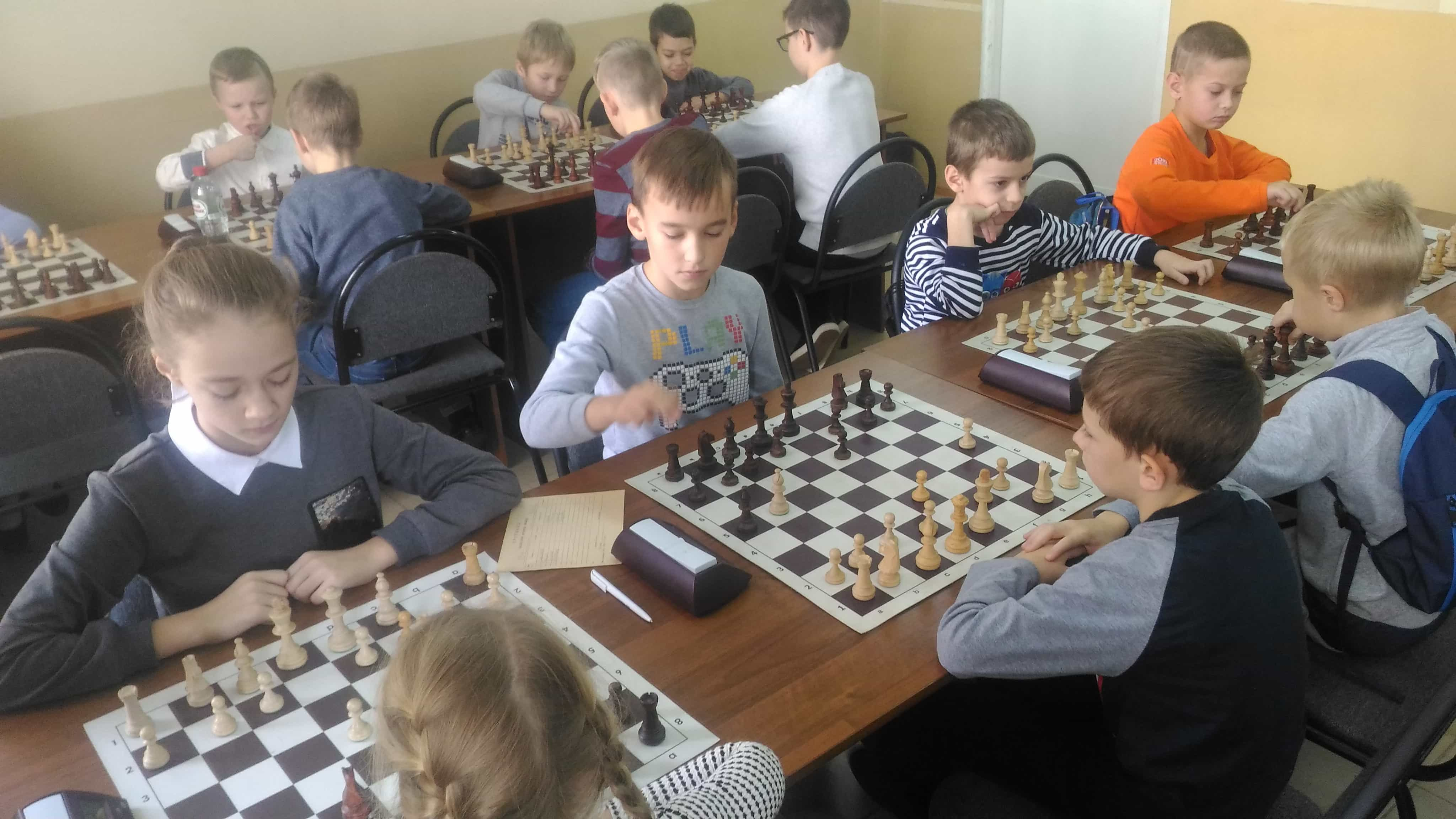 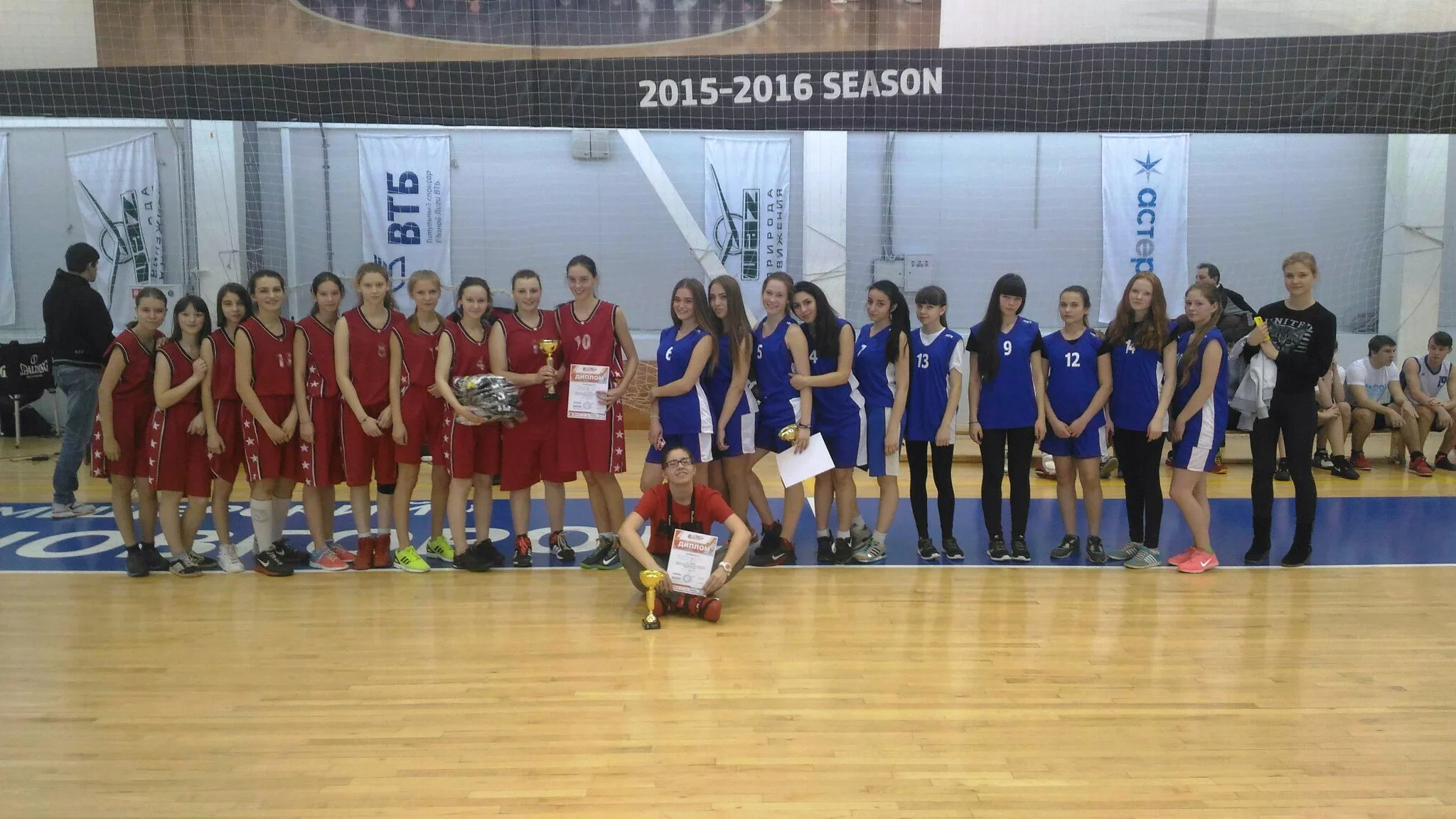 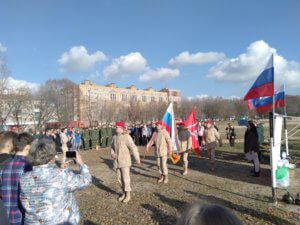 Театральная студия
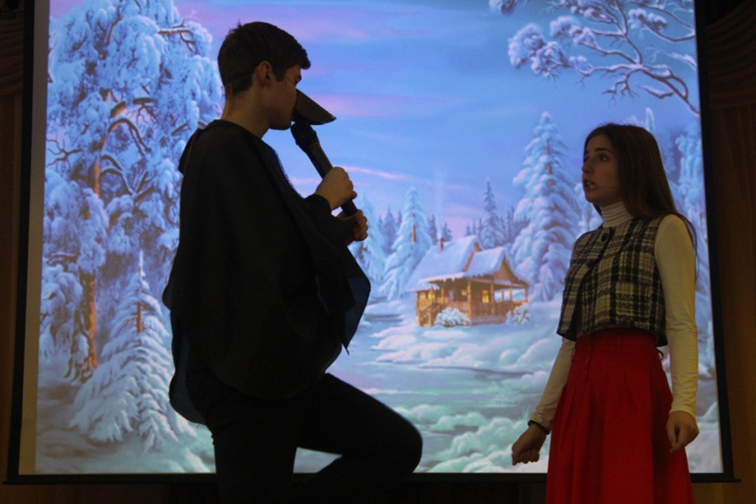 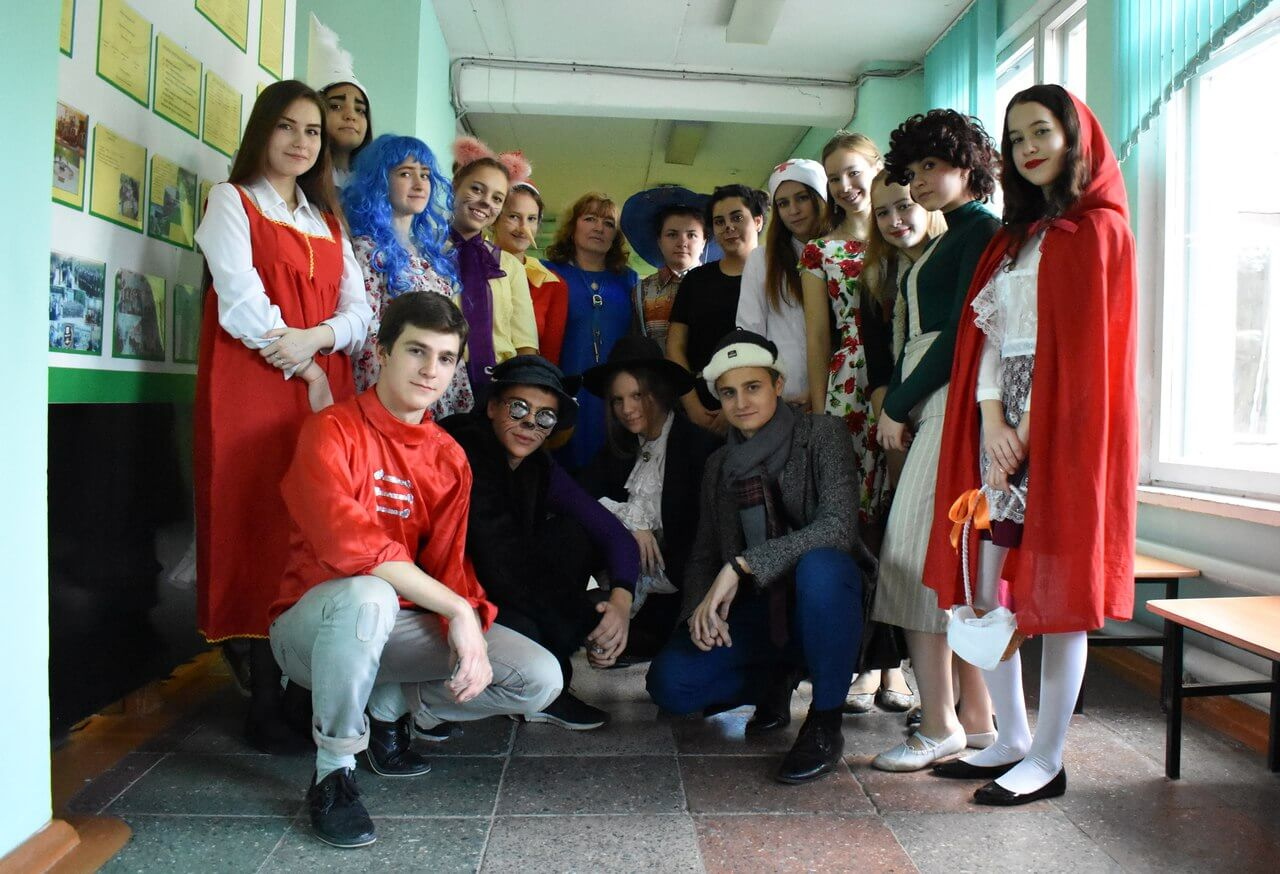 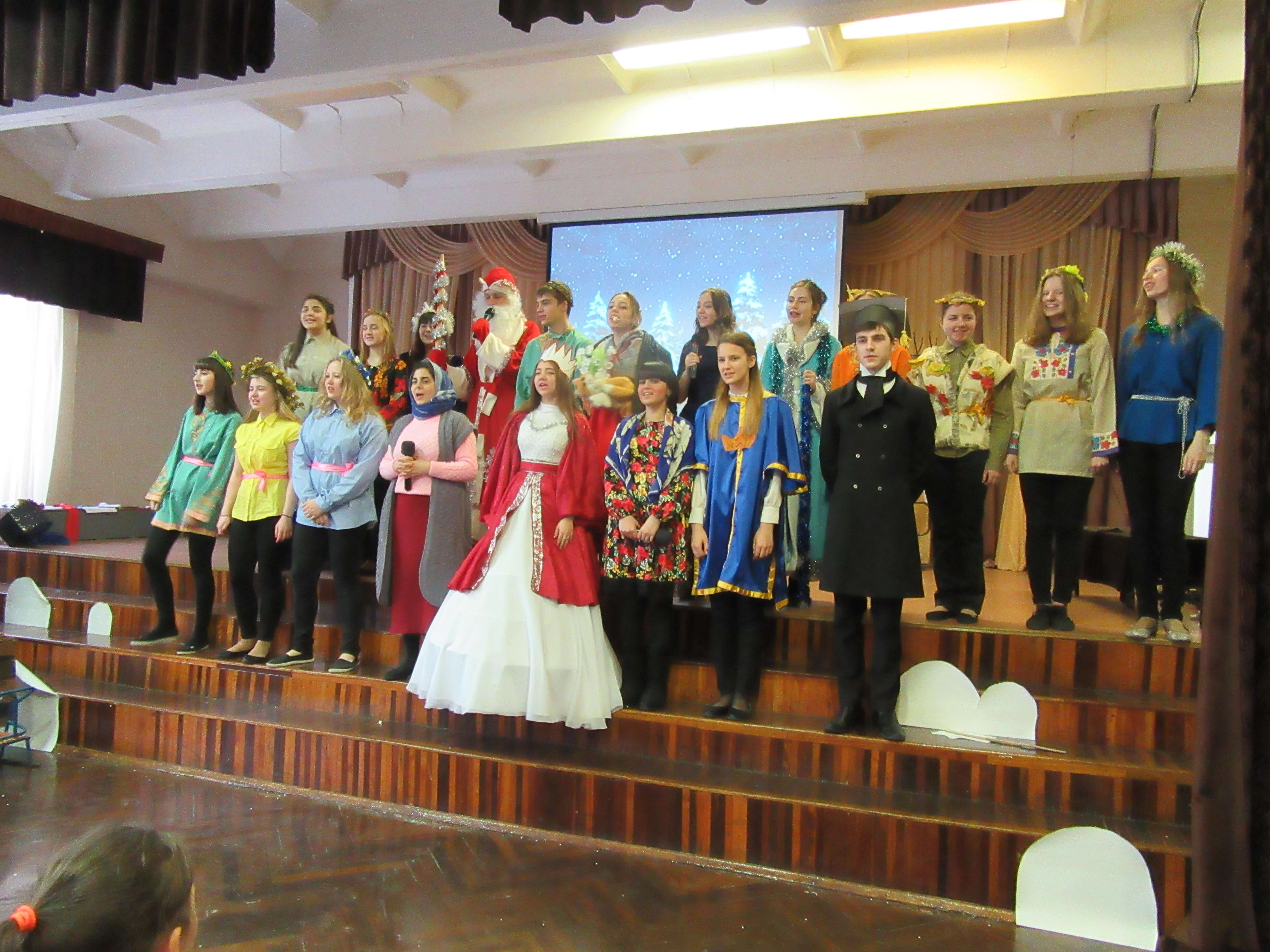 Наши проекты
«Центр естественно-географического и общественно- научного образования»
«Школьное издательство»
«Центр исторического краеведения в школе»
«Музей истории школы»
Наши партнеры
НИУ «Высшая школа экономики»
НГПУ им. К.Минина- клиническая база практик
НГТУ им. Алексеева
ГБОУ ДПО «НИРО»
ЧУ ДПО НЦНО
Муниципальное образовательное учреждение дополнительного образования детей "Детская школа искусств №1".
Специализированная детско-юношеская школа Олимпийского резерва №7.
ФОК "Новое поколение"
Библиотека им.А.С.Макаренко.